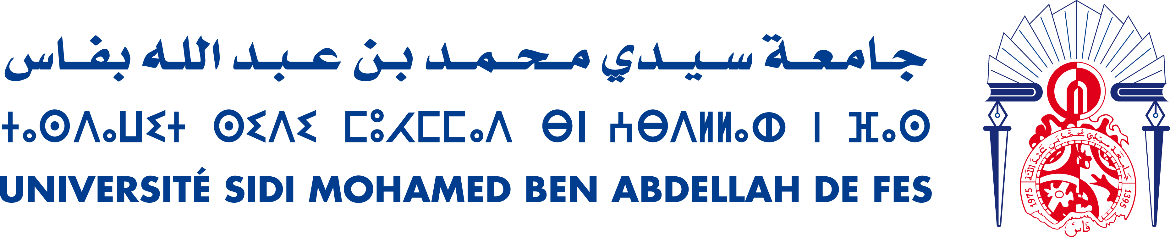 Inscription à la compétition
« Action au Service de ma Société (A2S) » 
Edition 2 : 2024-2025
« Eau : Ressources et gestion ».
Espace Incubation
Pour les doctorants
Lien d’inscription :
https://forms.gle/ZZvUDtp7rH9RkjiL8